Агрохолдинги в Україні: завдання на етапі зростання
Ничипорук Олександр Юрійович,
доцент, к.е.н.
 кафедра економіки АПФ 
ДВНЗ КНЕУ ім. Вадима Гетьмана

Київ-2011
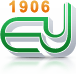 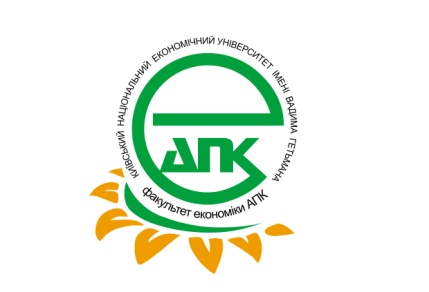 Корпоративне управління
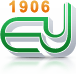 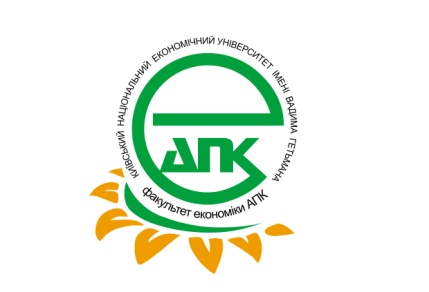 Корпоративне управління
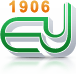 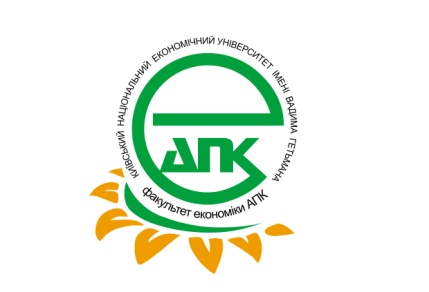 Земельні ресурси
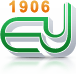 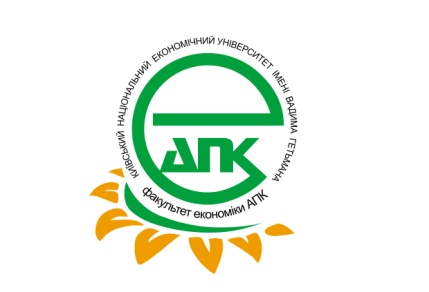 Земельні ресурси: ревізія на основі сучасних технологій
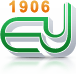 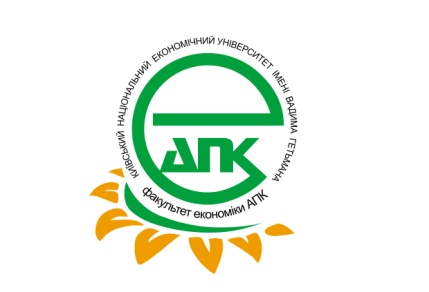 Оптимізація структури управління: фактори впливу
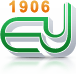 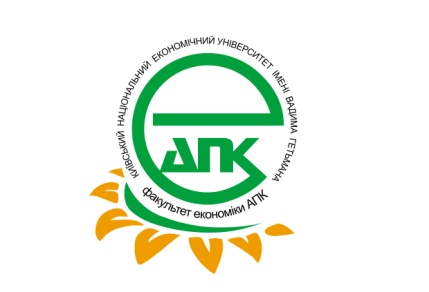 Типи територіальних структур агрохолдингів
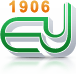 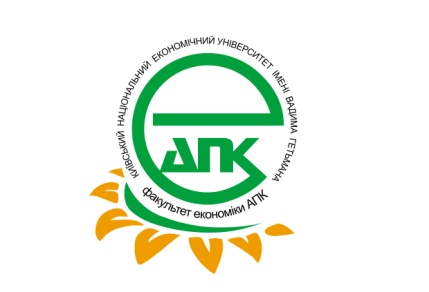 Оптимізація структури управління: тенденції
Кластеризація !!!


Мрія - 240 тис. га  -  12 окремих дотичних         кластерів — по 11 000 – 27 000 га.  
Kernel – 180 тис. га – 5 кластерів
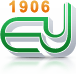 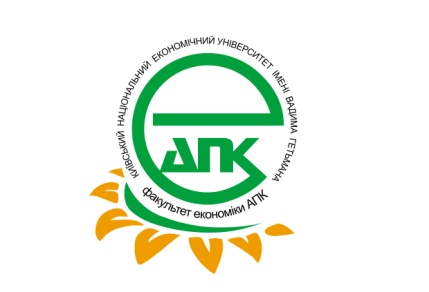 Операційний холдинг
Цетралізація функцій управління
Управління грошовими коштами (казначейство)
Планування
Закупки
Збут
Розрив між потребами в інформації управляючої компанії та можливостями інформаційних систем
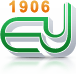 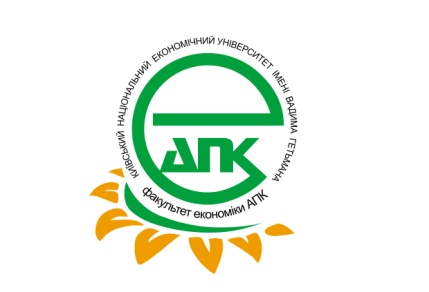 IPO
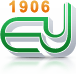 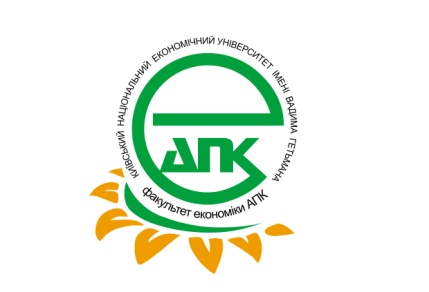 Дякую за увагу !